Kvantově-mechanický a QM/MM popis reakčních center:
Termodynamický a kinetický pohled na inhibici rakovinných mechanismů.

Jaroslav Burda, KCHFO
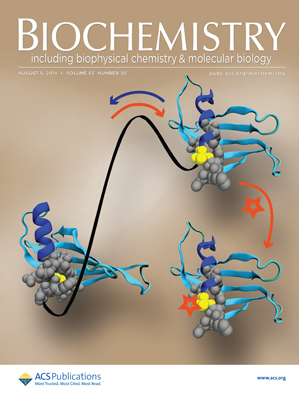 Výpočty energetických profilů interakcí kovů s biologicky aktivními místy v buněčném prostředí: QM a QM/MM popis termodynamiky a kinetických faktorů a jejich ovlivnění pH prostředím.
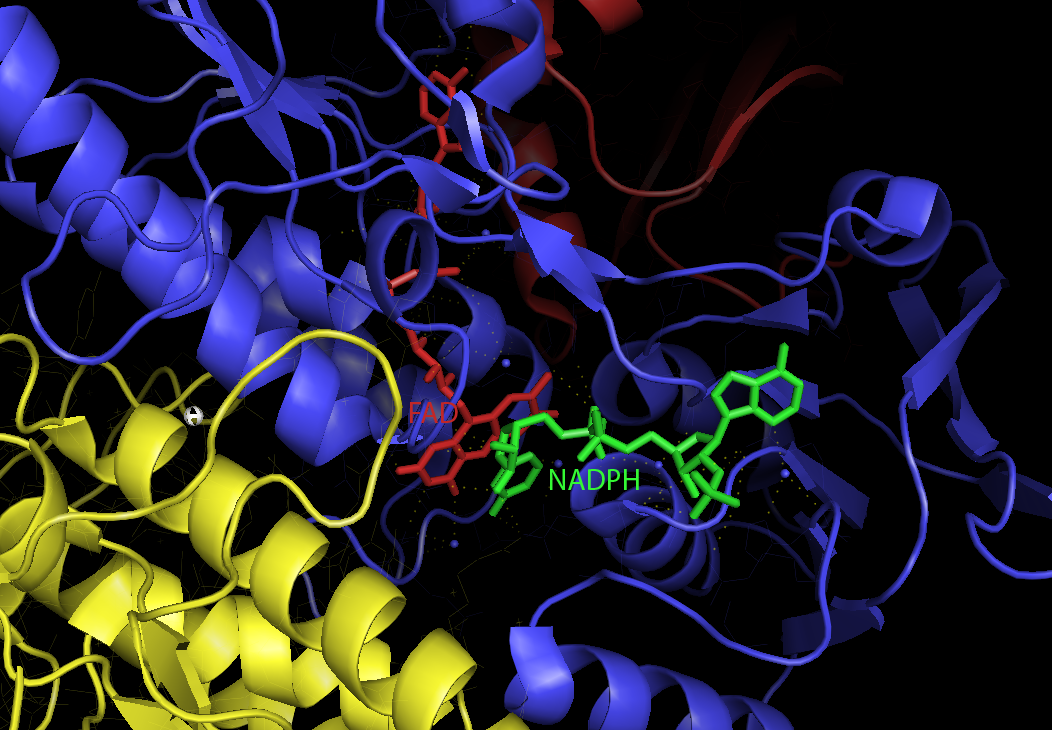 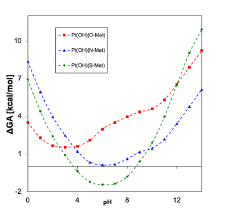 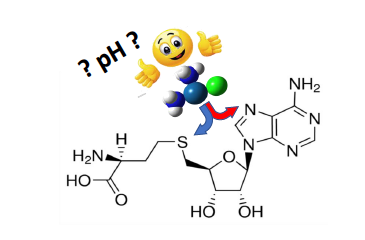 Interakce Au(I) komplexů s thioredoxin reduktázou => zvýšení oxidačního stresu v rakovinných buňkách => apoptóza
Pt:O    Pt:S       Pt:N  preference
pH závislé modely pro výpočet Gibbs-Albertyho volné energie: kde se při jakém pH koordinují zvolené komplexy?
QM/MM study on Ru(II) cross-linked GG structure in decamer ds-DNA model

10 base-pair DNA oligonucleotide with sequence 5'-ATGGGACCT-3’ (standard B-DNA structure parameters, Watson-Crick base pairing)
Relaxation of DNA structure by MD run in water (Amber FF03, T = 300 K, p = 1 atm, total charge set to zero by adding Na+ cations) and consequent MM minimization 
Initial structure of Ru(II) complex from previous QM/MM calculations, MM parametrization of organic ligands by GAFF, atomic point-charges were determined by RESP method
How to address pH dependent DG?
An example: 

	 
 water as H3O+, H2O, and OH- 
two forms of the Pt-complex - cis-[Pt(NH3)2Cl(H2O)]+  and cis-[Pt(NH3)2Cl(OH)]
 four different states of cysteine: protonated Cys+, neutral Cys, 
            and two deprotonated forms: Cys- and Cys2-
Pt(S-Cys) complex in 1- , neutral, and 1+ charged forms:
cis-[Pt(NH3)2Cl(H2O)]+  + Cys → cis-[Pt(NH3)2Cl(S-Cys)]+ + H2O
➡
How to address pH dependent DG?
An example: 

	comprises:
 
 two forms of the Pt-complex - cis-[Pt(NH3)2Cl(H2O)]+  and cis-[Pt(NH3)2Cl(OH)]
 four different states of cysteine: protonated Cys+, neutral Cys, 
            and two deprotonated forms: Cys- and Cys2-
 water as H3O+, H2O, and OH- 
 Pt(S-Cys) complex in 1- , neutral, and 1+ charged forms:
cis-[Pt(NH3)2Cl(H2O)]+  + Cys → cis-[Pt(NH3)2Cl(S-Cys)]+ + H2O
➡
pH dependent rate constant ?
Au(I)NHC linkaged structure block correct functioning of TrxR enzyme
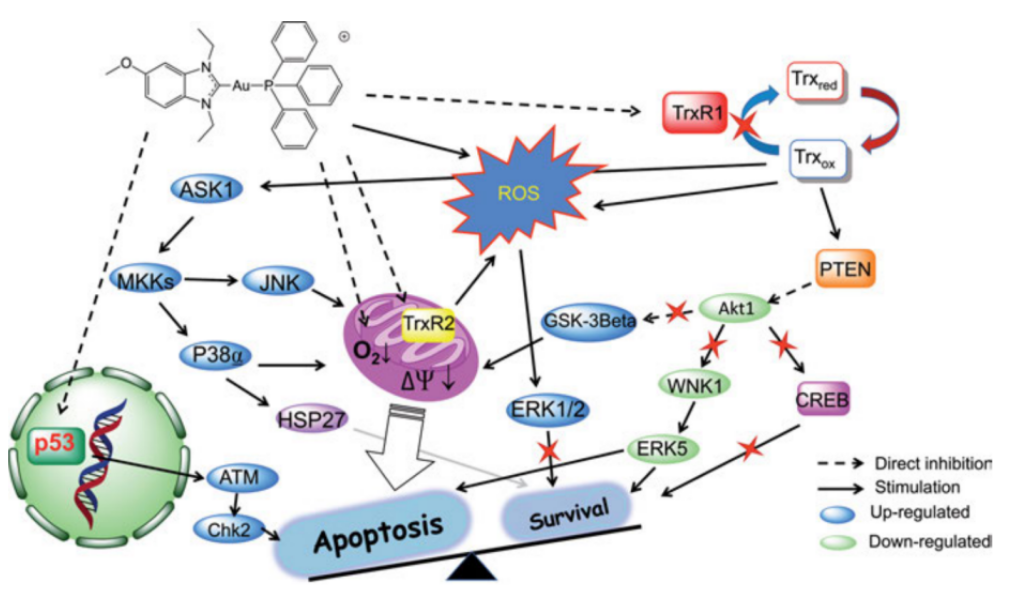 X-ray structure of monomer of TrxR
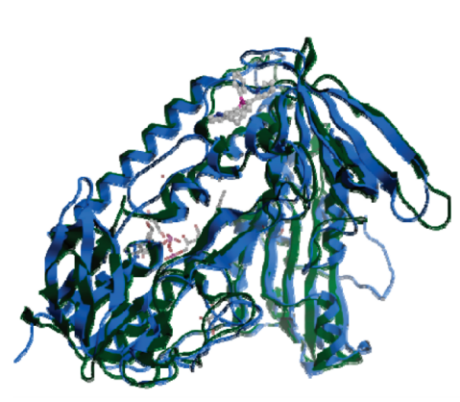 Q.CHENG,T.SANDALOVA,Y.LINDQVIST,E.S.ARNER                    
CRYSTAL STRUCTURE AND CATALYSIS OF THE SELENOPROTEIN THIOREDOXIN REDUCTASE                                     
J.BIOL.CHEM.,  284,  3998 (2009)
presently studied problem: QM/MM study on Au(I) linkage structure in TrxR enzyme
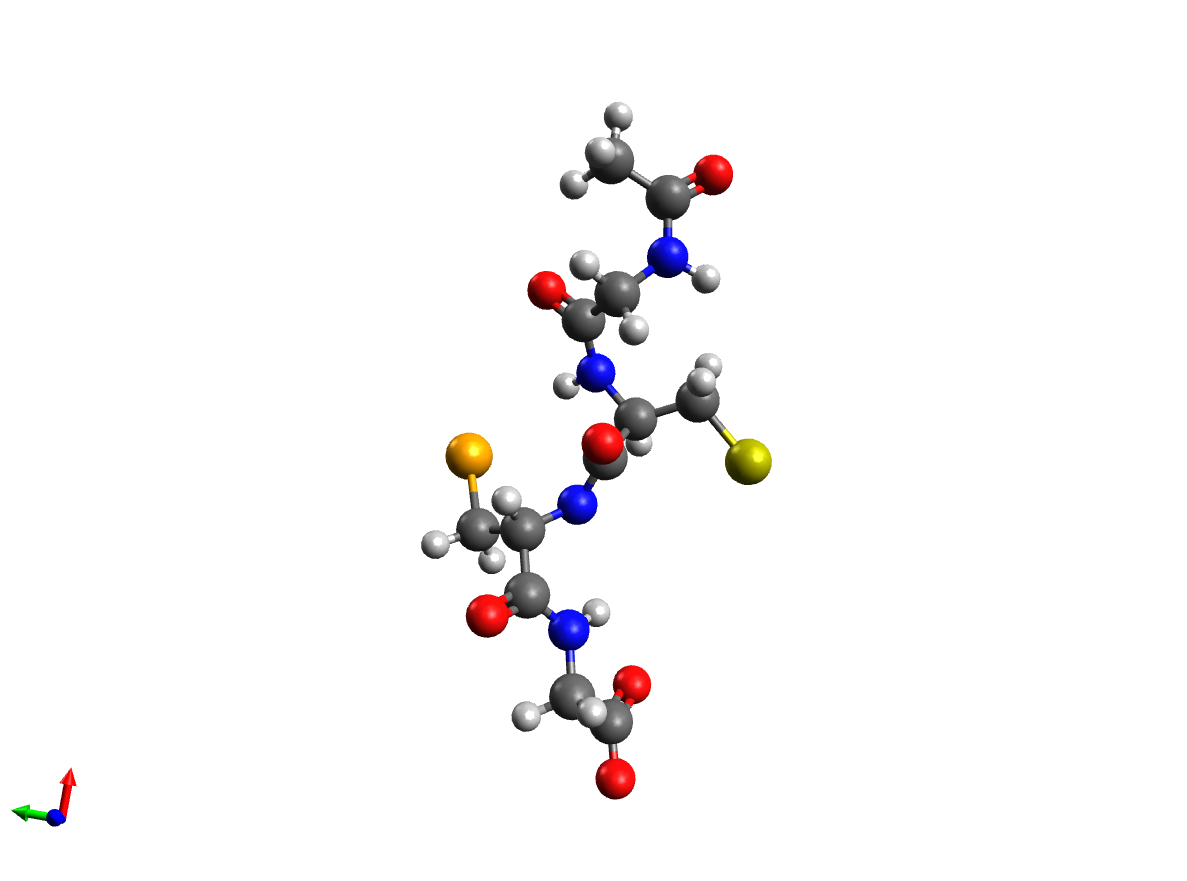 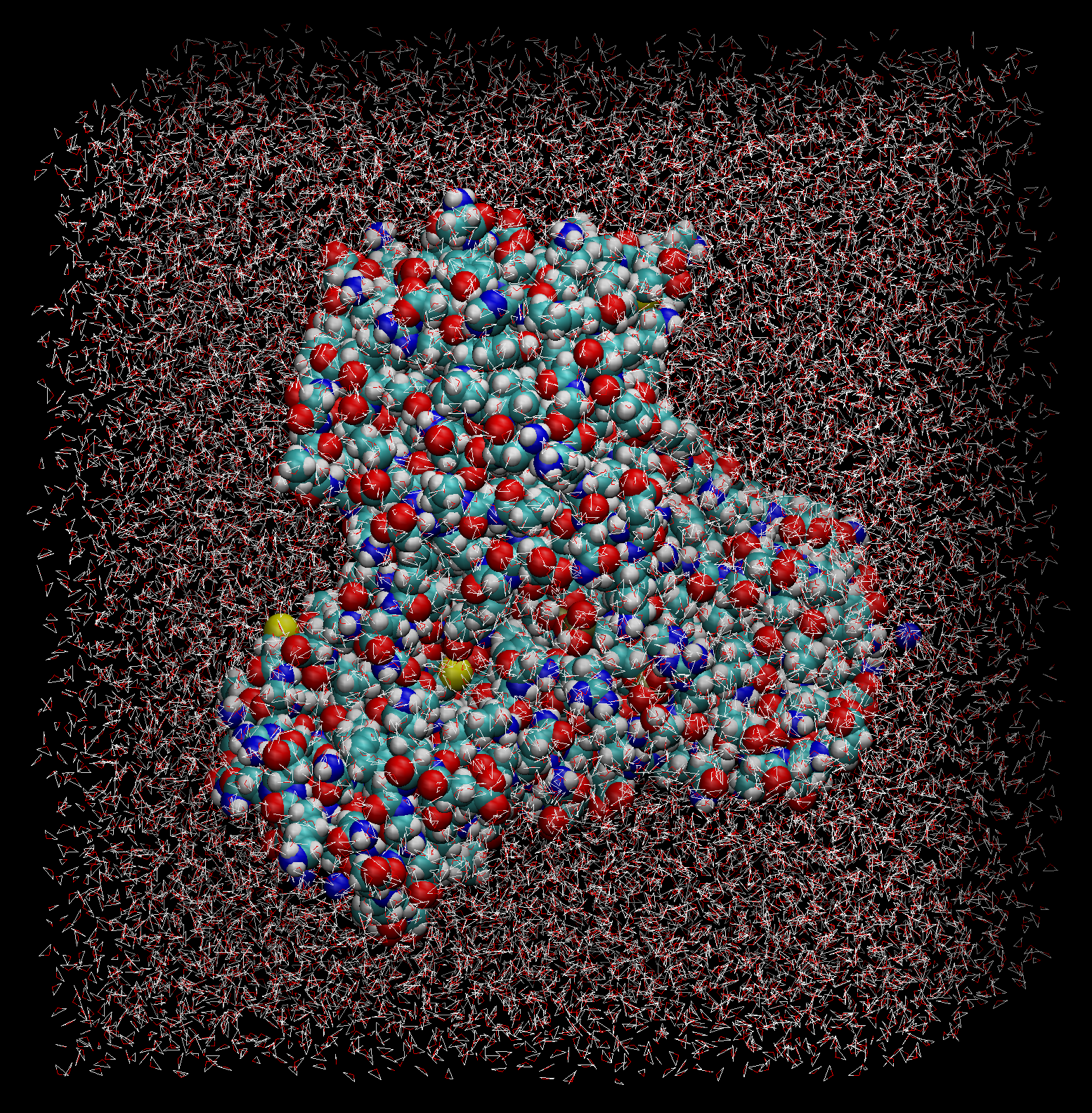 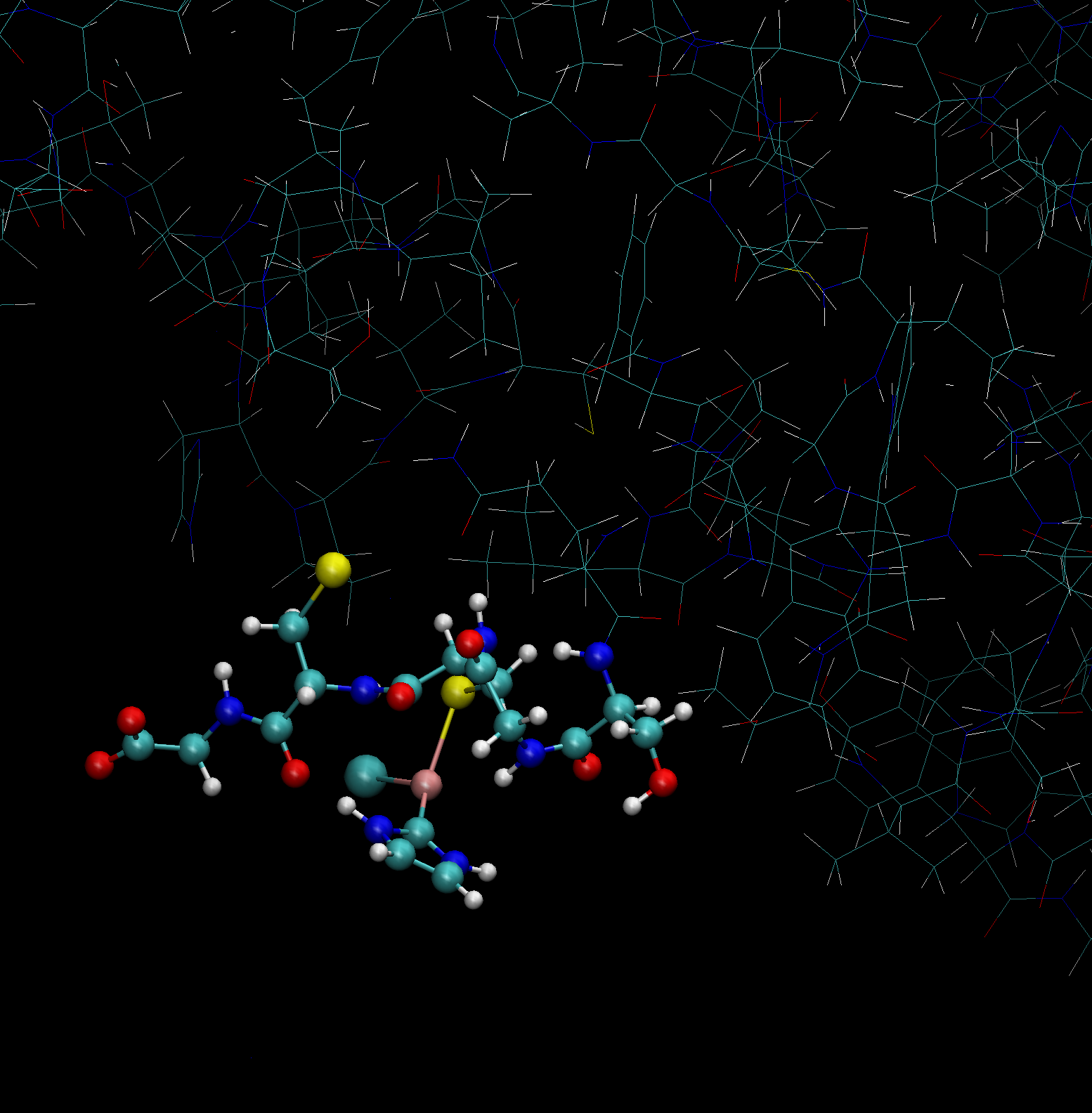 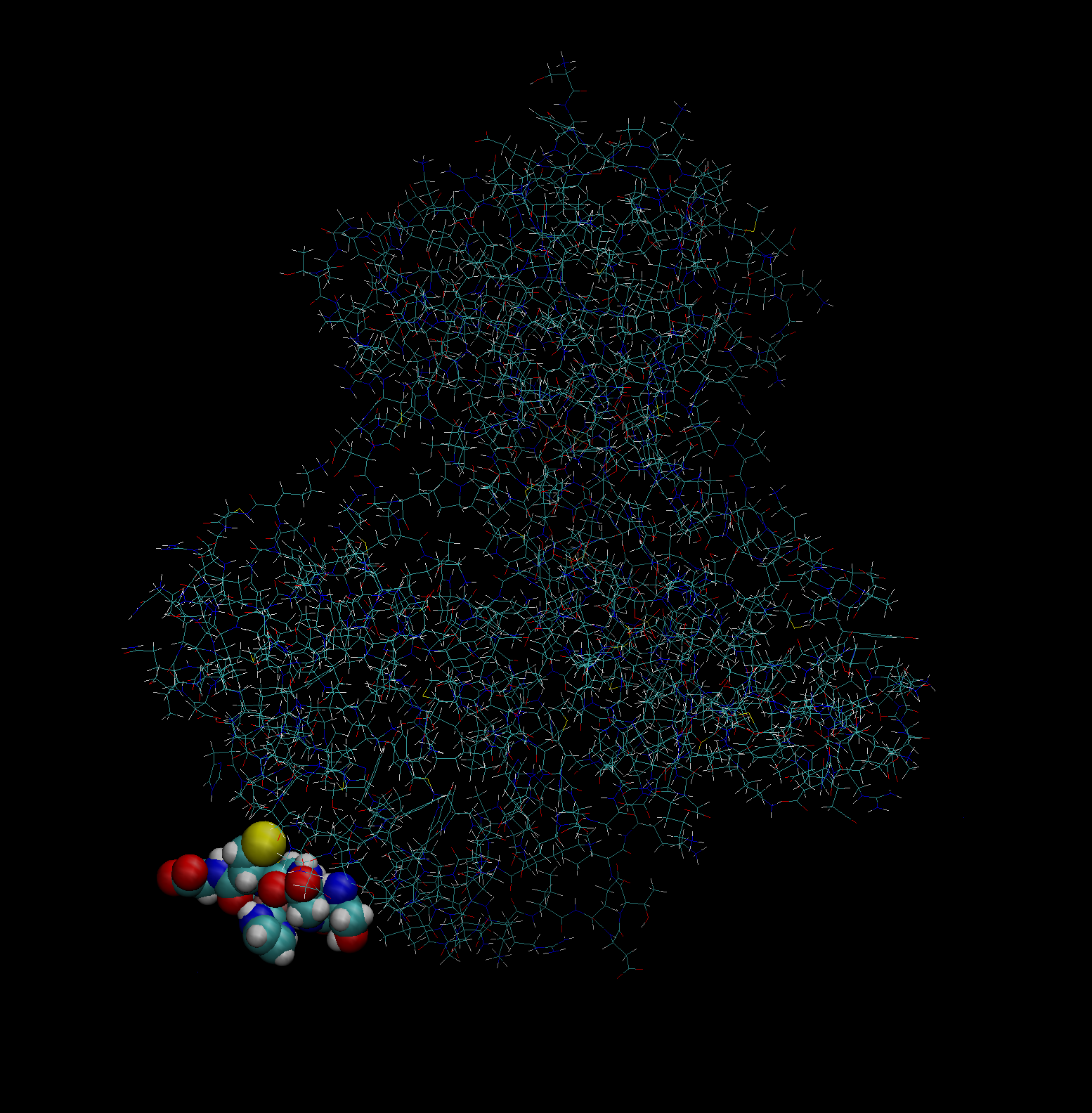 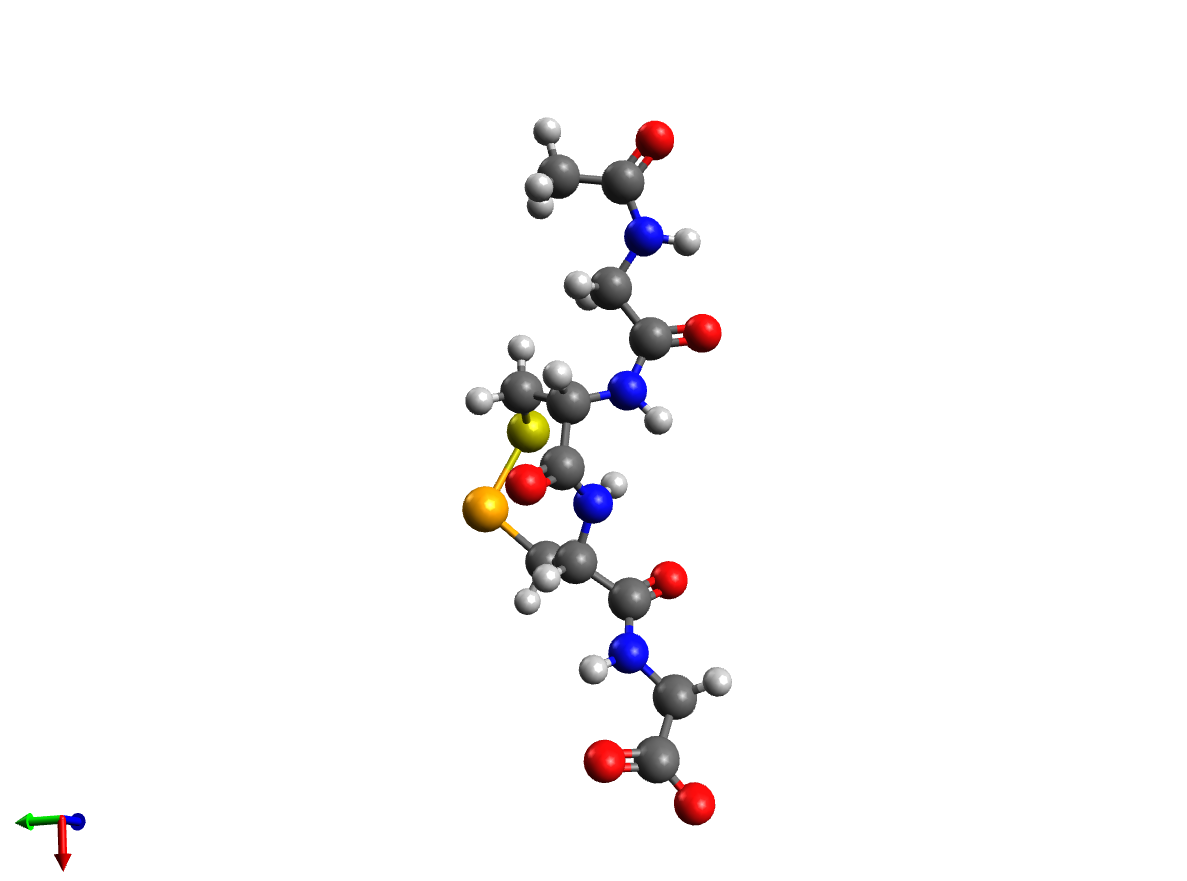 Oxidized (upper) and reduced forms (lower) of the active site in thioredoxin reductase (Trx-R)
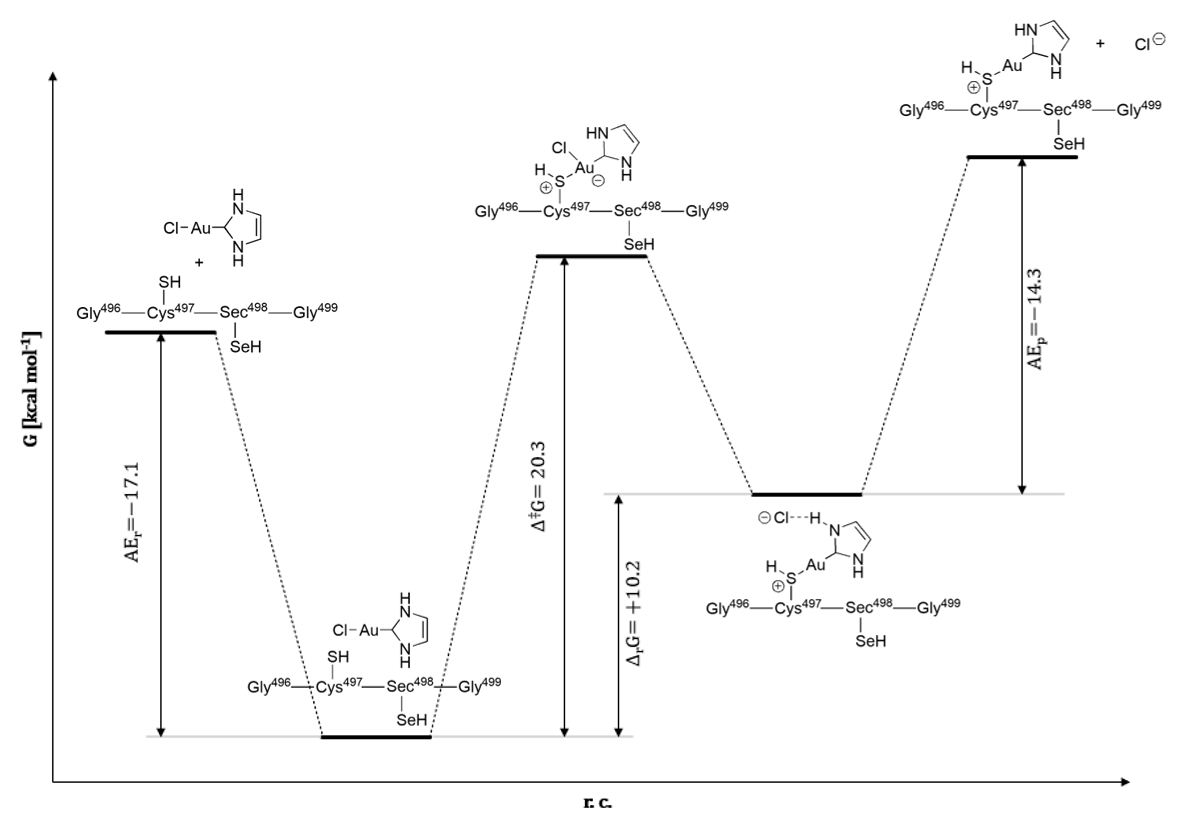 37